Plan van Aanpak H6 en H7
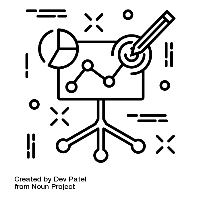 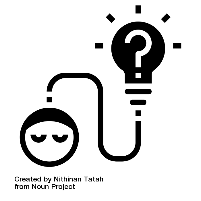 Begrippen:
Tussenresultaten
Projectresultaat
Kwaliteitsbewaking
GOTIK-methode
IBS Thema
Projectmanagement
Samenwerken
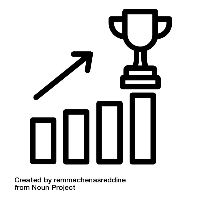 IBS Toetsing
Kennistoets
Verhalencafé
Presentatie
Maar eerst: Tussenstand, Kahoot en herhaling hoofdstuk 4 en 5
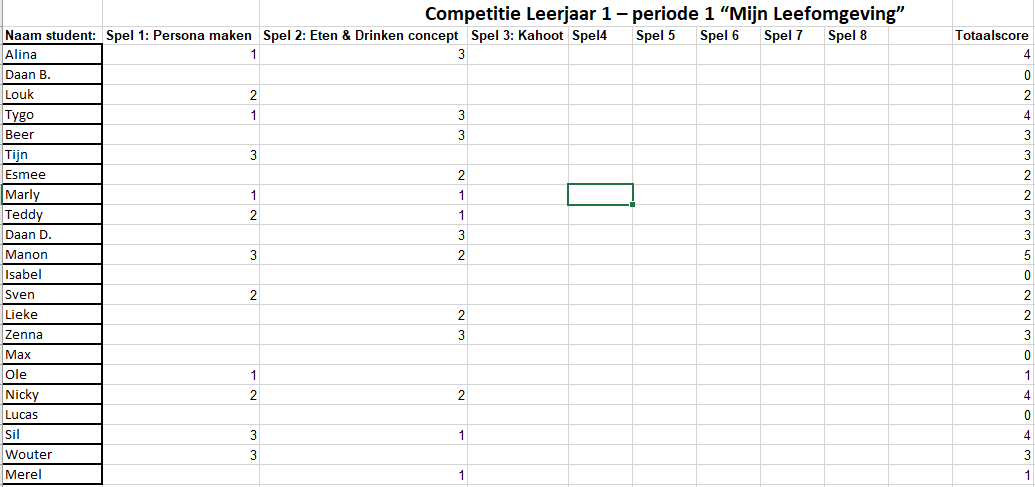 Kahoot: 
Plek 1  5 punten, Plek 2  4,5 punten Plek 3  4 punten enzovoort.

Hoofdstuk 4: Projectactiviteiten
Catering  Wat voor voedsel, drinken en wie doet wat! (werk met afbeeldingen) etc.
Projectleiding  Wie doet welke werkgroep beheren en waarom etc.
Communicatie  Uitnodiging, logo en afbeeldingen hiervan etc.
Facilitair  Plattegronden met invulling, benodigdheden etc.

Volgende dia:
Projectactiviteiten in welke fase
Hoofdstuk 4 Projectactiviteiten / Projectfase
Initiatieffase = Bedenk je het project, wie doet wat? In welke volgorde?
Definitie fase = In deze fase bepaal je aan welke eisen/wensen het eindresultaat moet voldoen.
Ontwerpfase = Het resultaat wordt vormgegeven, met een model, tekening of schermprint
Voorbereidingsfase = Doe je alles wat nodig is om straks het resultaat te kunnen maken
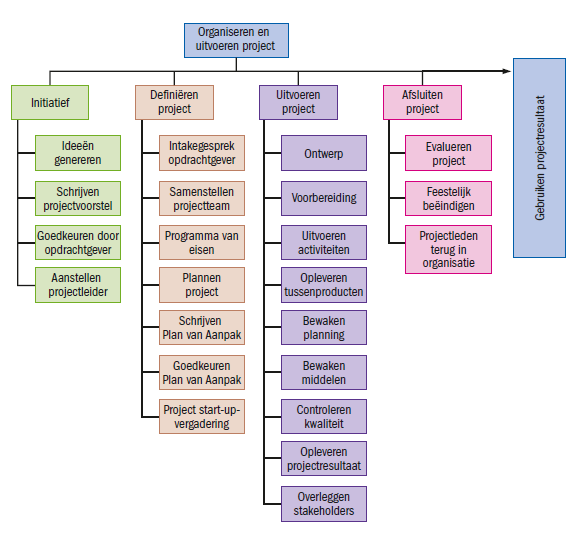 Hoofdstuk 5 Projectgrenzen – Voorbeelden hiervan
Welke criteria uit het beoordelingsverslag komen vandaag aan bod?
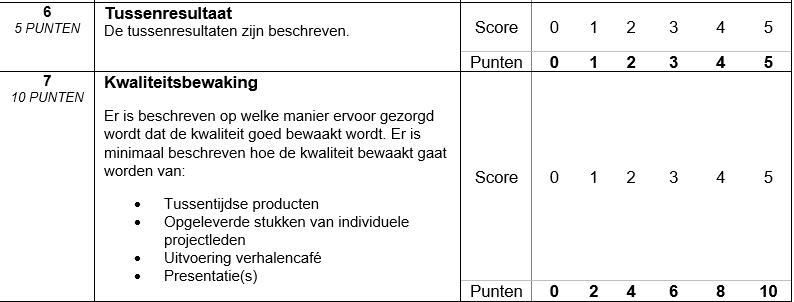 6 Tussenresultaat – Plan van Aanpak
Bij de tussenresultaten beschrijf je in het Plan van Aanpak het volgende:
Hoofdstuk 1 tot en met 5 uitgewerkt tot en met week 5.
Wat is er goed aan wat er nu van hoofdstuk 1 tot en met 5 op papier staat.
Waar zit de verbetering in per hoofdstuk.
Tot slot: Hoe verloopt de samenwerking tijdens het project, wat kan beter en wat is goed!
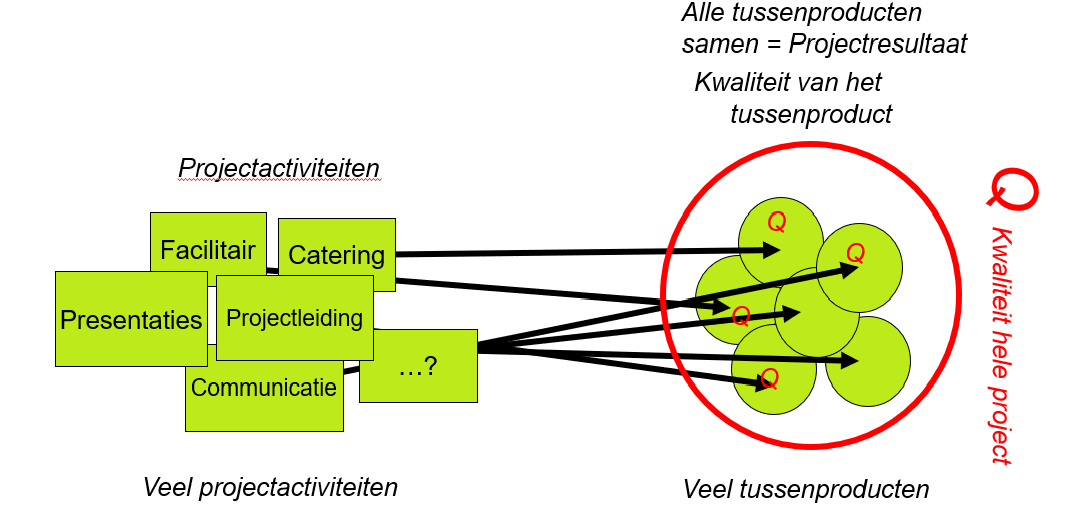 7 Kwaliteitsbewaking – Plan van Aanpak
Kwaliteitsbewaking

Er is beschreven op welke manier ervoor gezorgd wordt dat de kwaliteit goed bewaakt wordt. Er is minimaal beschreven hoe de kwaliteit bewaakt gaat worden van:

Tussentijdse producten
Opgeleverde stukken van individuele projectleden
Uitvoering verhalencafé 
Presentatie(s)
7 Kwaliteitsbewaking – Plan van Aanpak
Kwaliteitsbewaking doen we door de GOTIK-methode te gebruiken. 

G = Geld --> Het budget om het project en de verschillende deelfasen ervan te realiseren
O = Organisatie  Het totaal van personen, bedrijven en entiteiten die aan het project en de deelfasen worden toegewezen.
T = Tijd  De tijd die er voor het project en de verschillende deelfasen wordt vrijgemaakt.
I = Informatie  De informatie die doorheen het project aanwezig is, gaande van het begin tot het eind.
K = Kwaliteit  De kwaliteitseisen die aan het project en de deelfasen worden gesteld.

Op de vorige dia staan vier punten uit het verslag waarop kwaliteitsbewaking toegepast moet worden, dit is het minimale. Om je verslag te versterken is het van toepassing dat er op meer dan vier punten uit het verslag kwaliteitsbewaking wordt toegepast aan de hand van de GOTIK-methode.